Тема уроку: Екранні мистецтва. Види кіно:  ігрове, анімаційне, документальне. Жанри кінематографу. Видатні режисери та актори світового кіно. РМ(усно). Відгук про твір мистецтва.
“Прокручую життєпис свій, як плівку кіно, трохи назад, і вкотре переконуюсь: найбільші бурі ті, що відбуваються в людському серці”
О. Довженко
Історія виникнення кіно
Види кінематографу
Галерея видатних кінорежисерів та акторів кіно
Єльдар Рязанов
Марк Захаров
Микита Михалков
Федір Бондарчук
Єгор Кончаловський
Андрій Кончаловський
Люк Бессон
Тони Скотт
Ємір Кустурица
Клод Зіді
Шедеври російського кіномистецтва
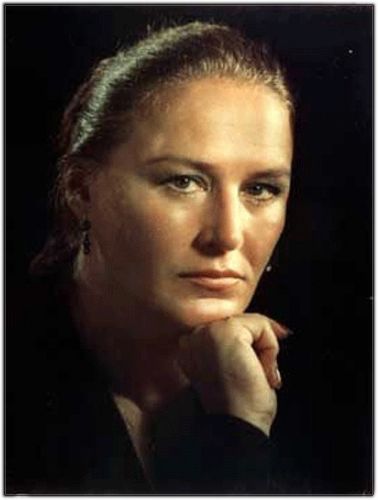 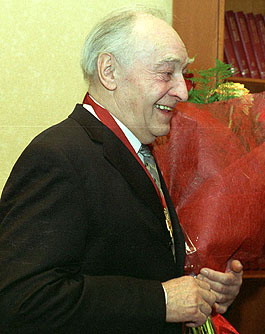 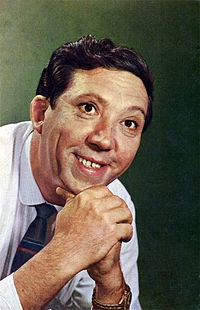 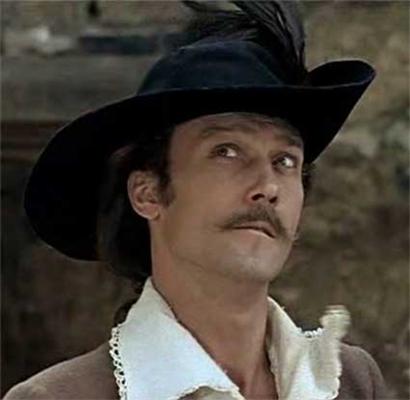 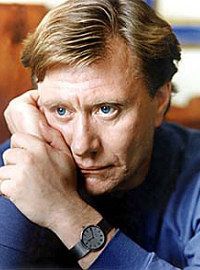 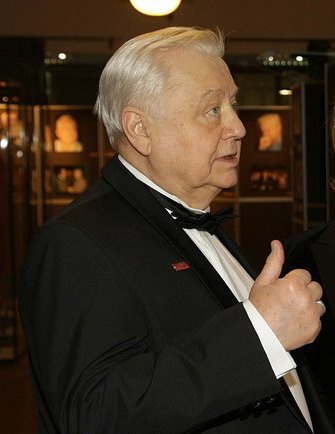 Актори українського кіно
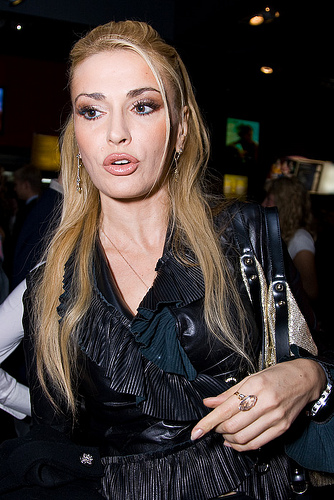 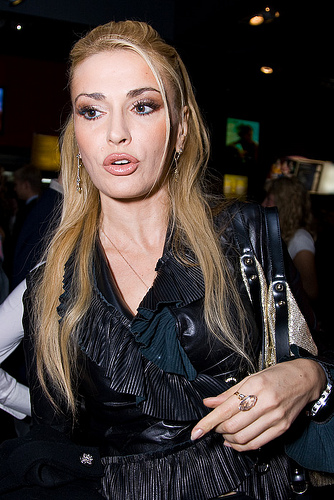 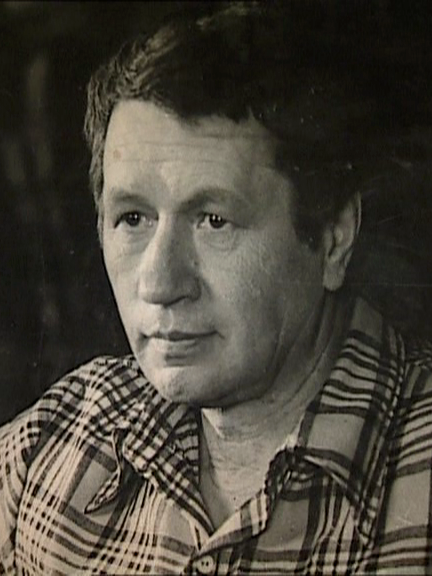 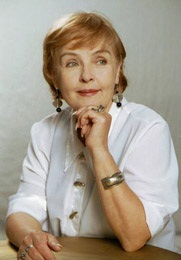 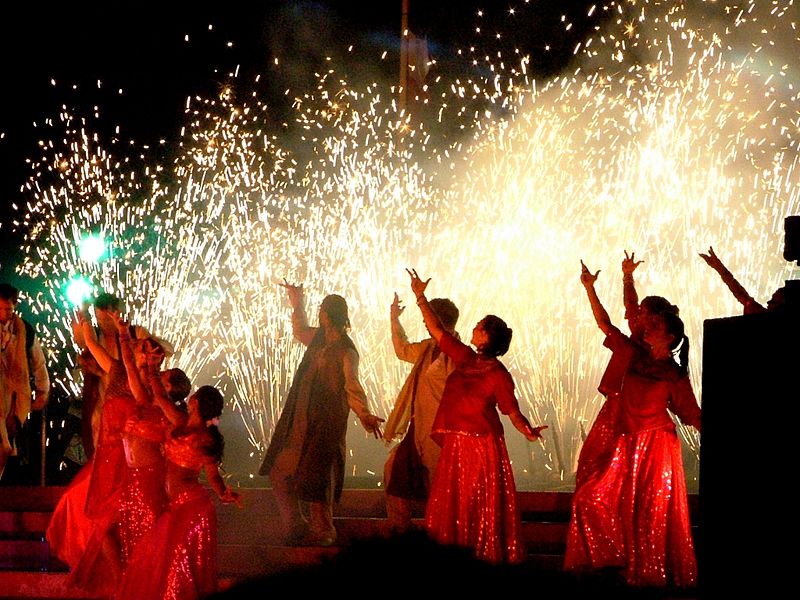 Кіноіндустрія Індії
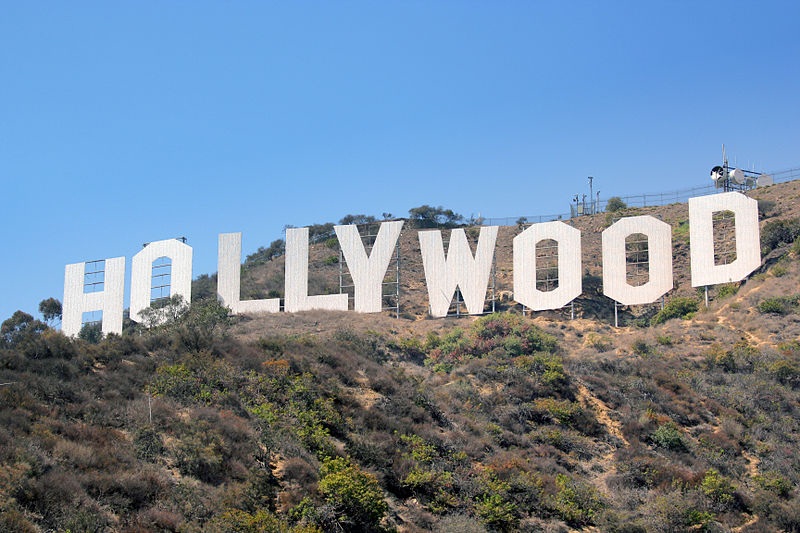 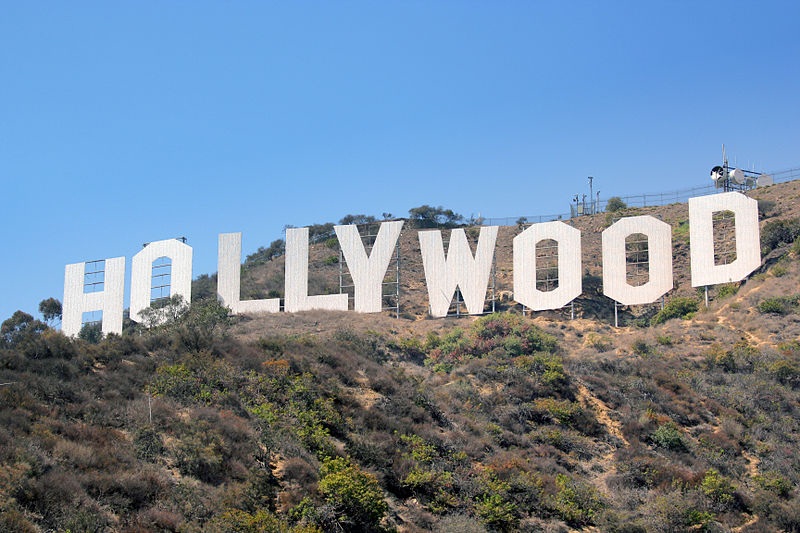 Кінематограф США
Цікавим про цікаве
Престижні премії в області  кіномистецтва
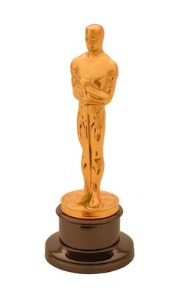 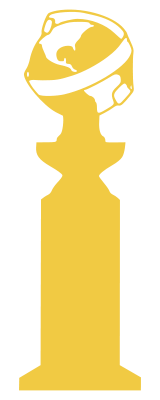 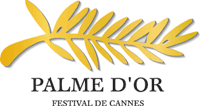 Прокати фільмів
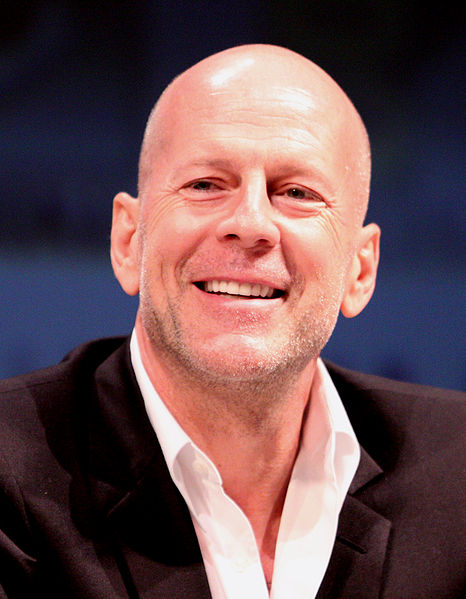 Фільм “Міцний горішок” – в головній ролі знявся Брюс Вілліс. Бюджет фільму склав 110 млн. $
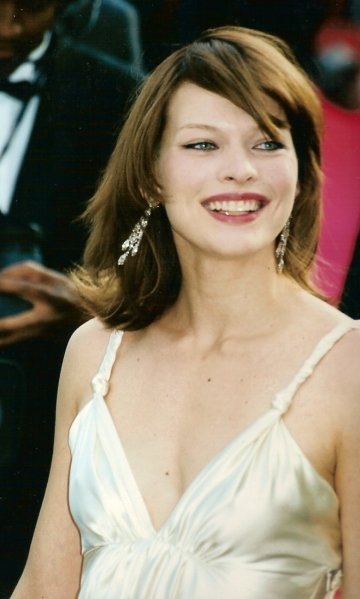 Кінопалаци
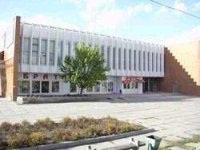 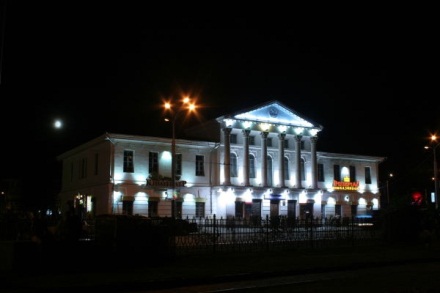 А у нас кіно знімали
“Вони йшли на схід”
“В бій ідуть одні старики”
“Мелодії української душі”
“Микола Лисенко”
Глянцеві журнали про зірок
«Все про зірок»
«Теленеделя»
«Телегід»
«Віва!»
«Публичные люди»
«Бульвар»
Благодійництво зірок кіно
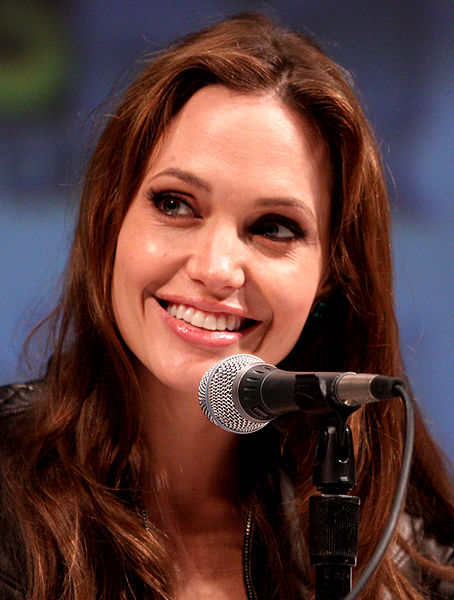 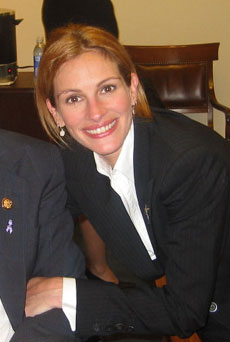 Гонорари артистів
Сильвестр Сталлоне

«Роккі – 5» (1990) - $ 15 млн.
«Денне світло» (1996) - $ 17,5 млн.
«Гонщик» (2001) - $ 20 млн.
Професії та навчальні заклади, де готують артистів театру та кіно
Актор кіно
Актор театру
Режисер
Інженер по світлу
Продюсер
Сценарист
Декоратор
Київський Національний університет культури